Fundamentals of CRE
Salah N. Farhan  College of Engineering  Diyala University
Chemical Reaction Engineering
By
Dr Salah N. Farhan
Senior lecturer. Chem. Eng. Dept.
College of Engineering
University of Diyala
1
Fundamentals of CRE
Salah N. Farhan  College of Engineering  Diyala University
Chapter 10: Non Isothermal Reactor
2
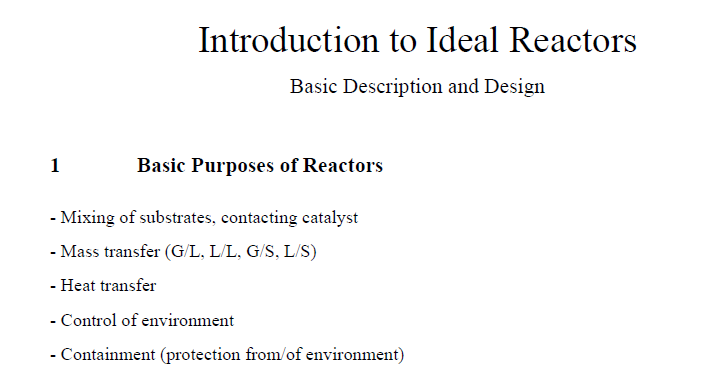 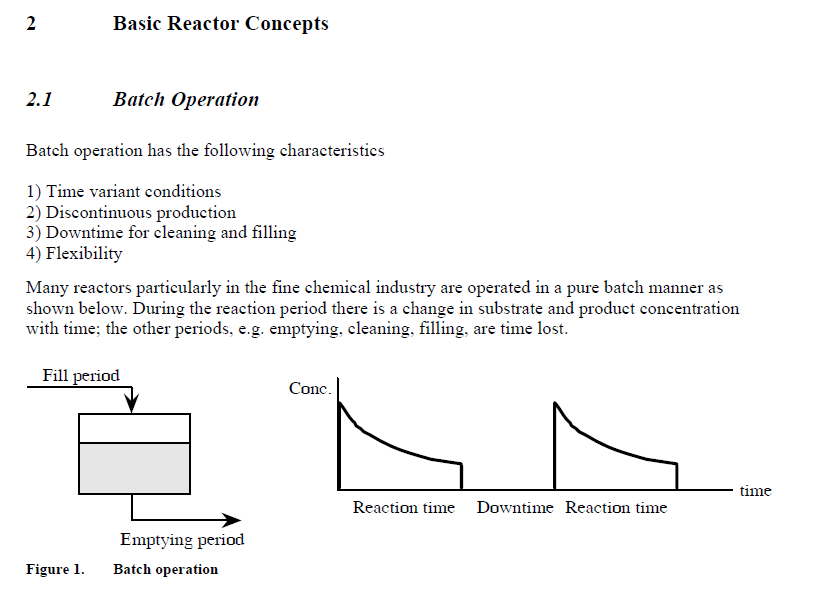 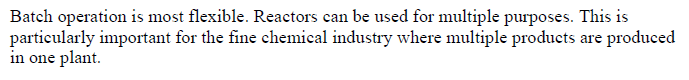 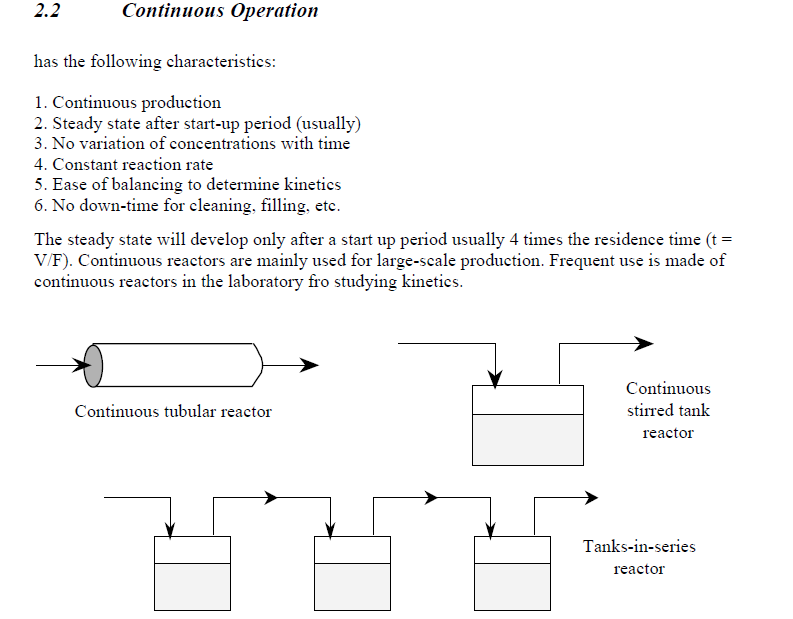 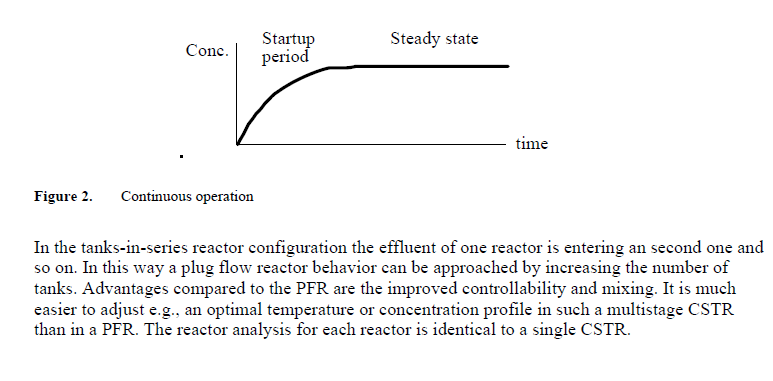 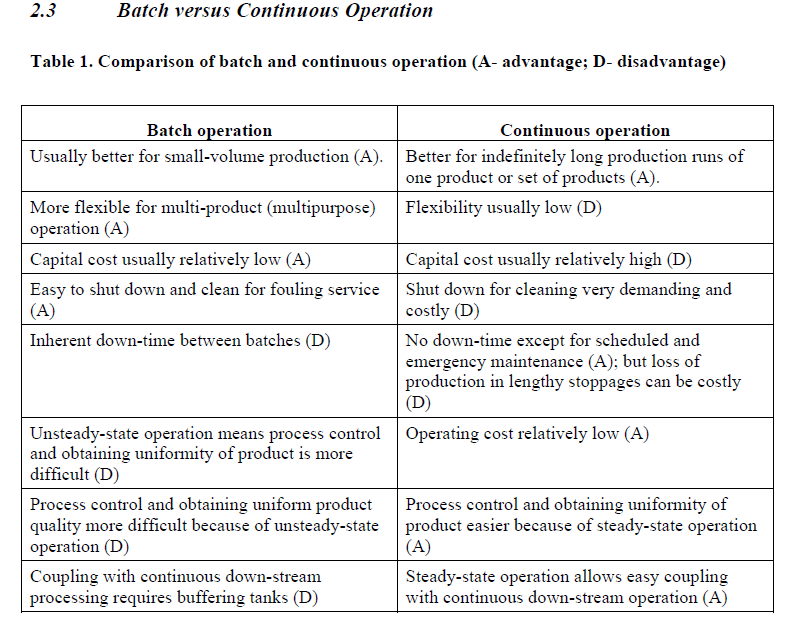 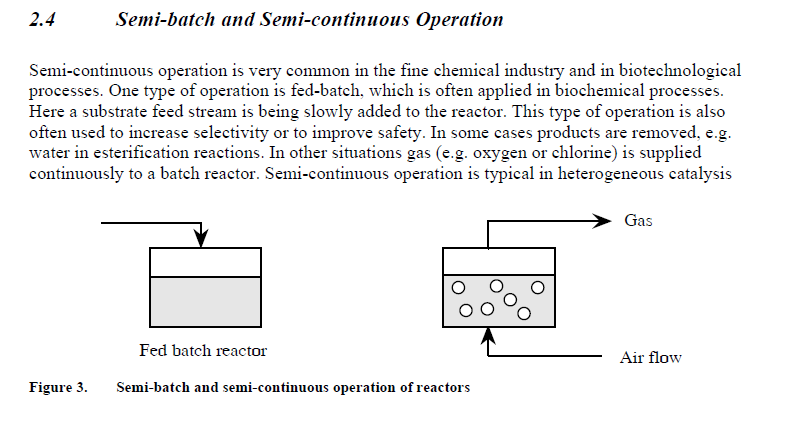 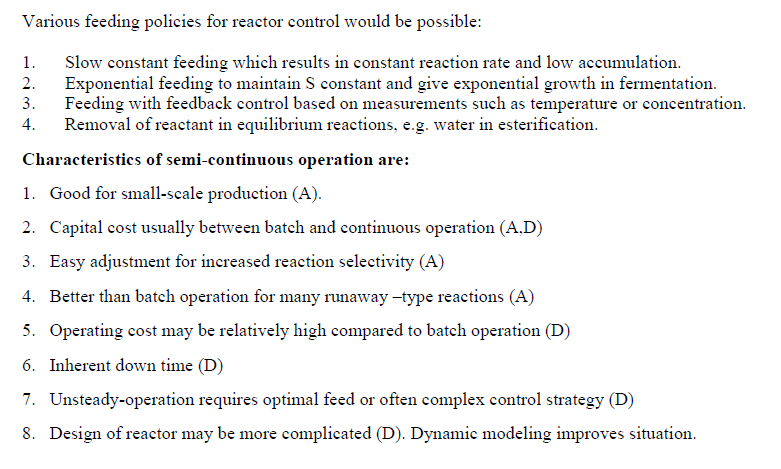 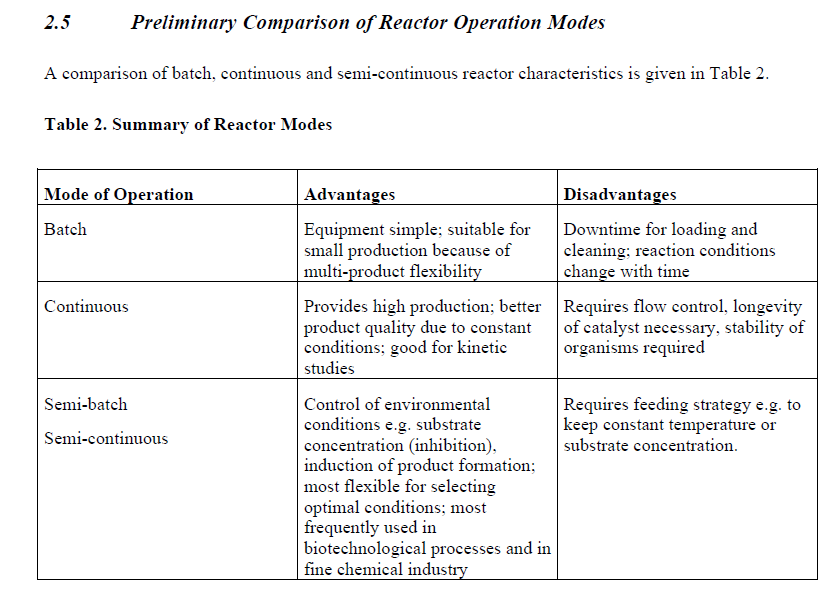 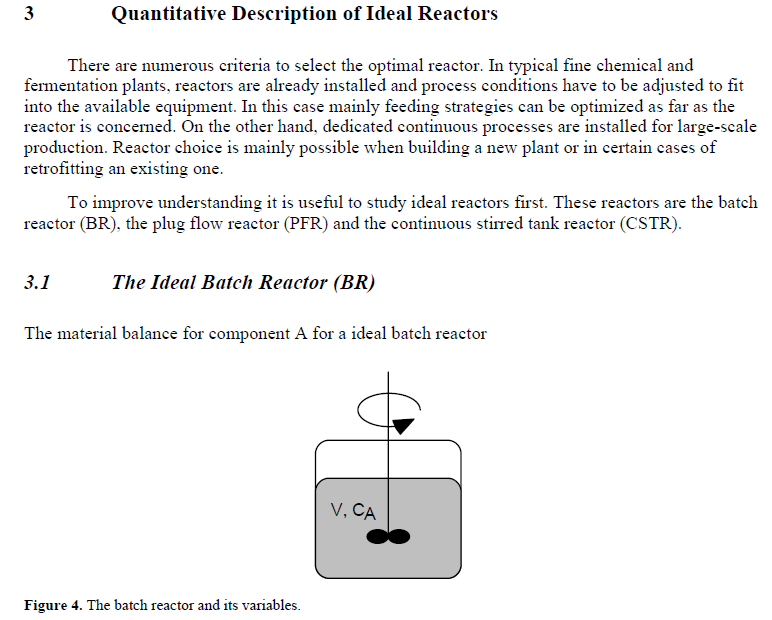 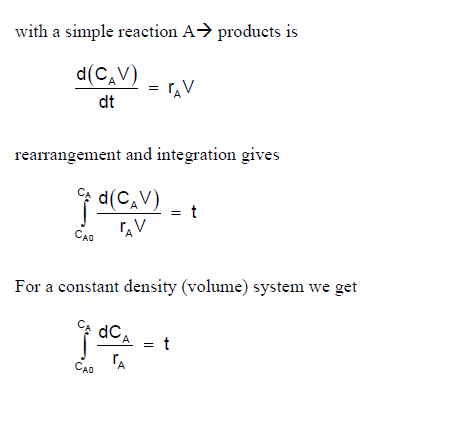 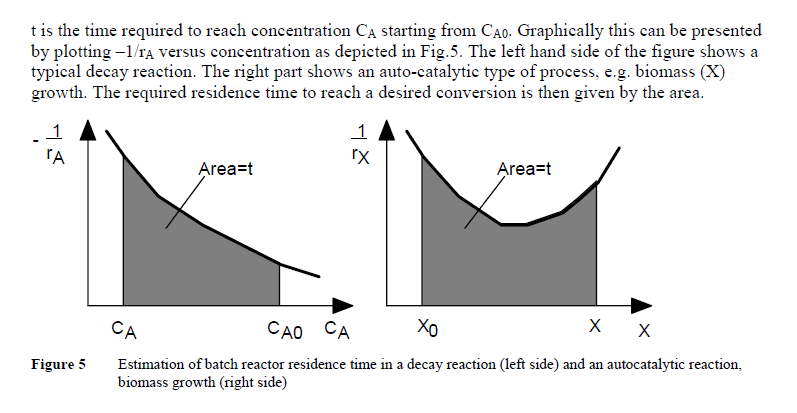 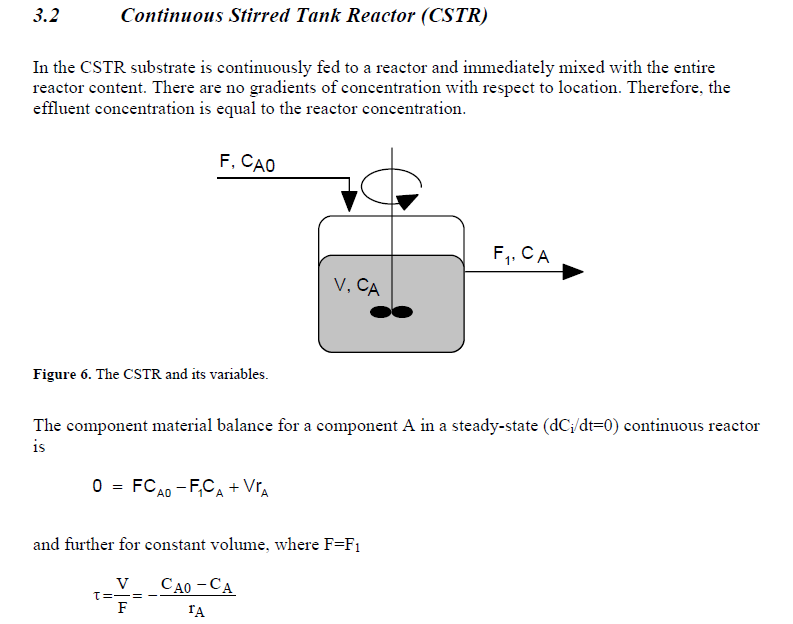 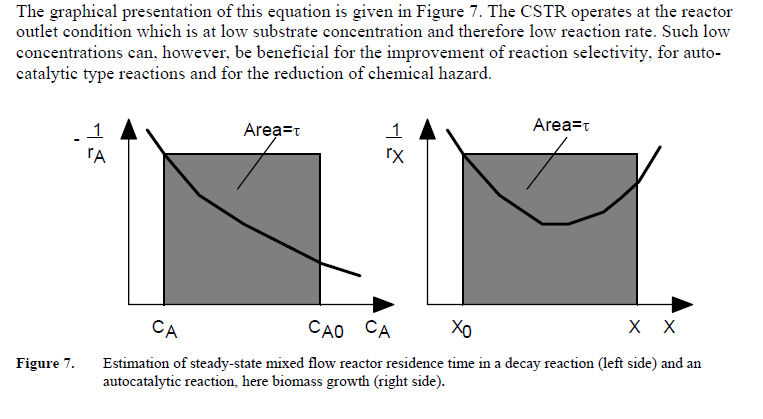 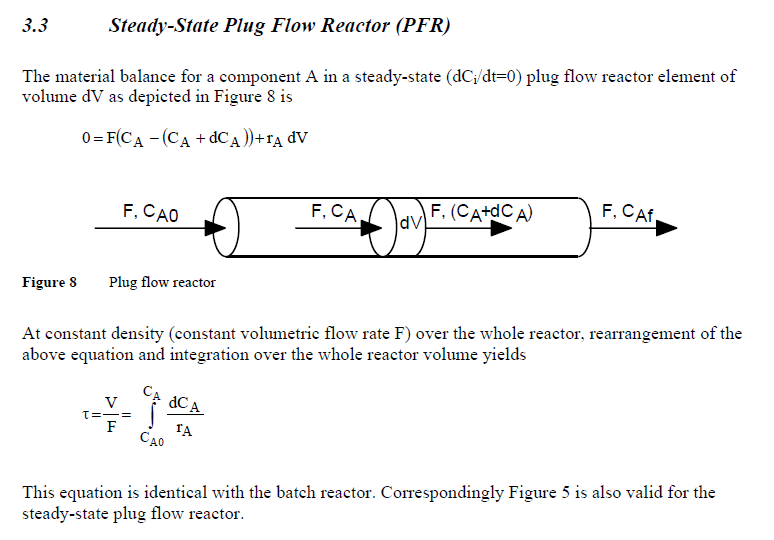 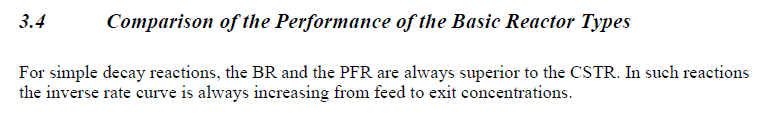 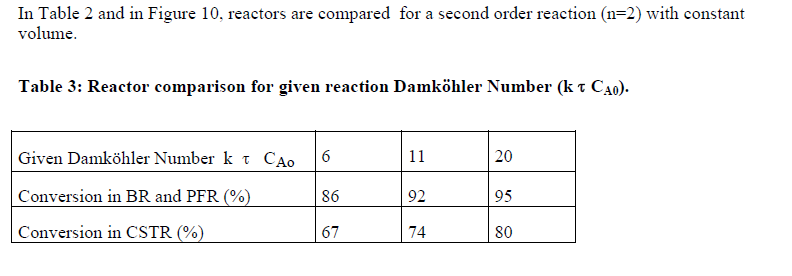 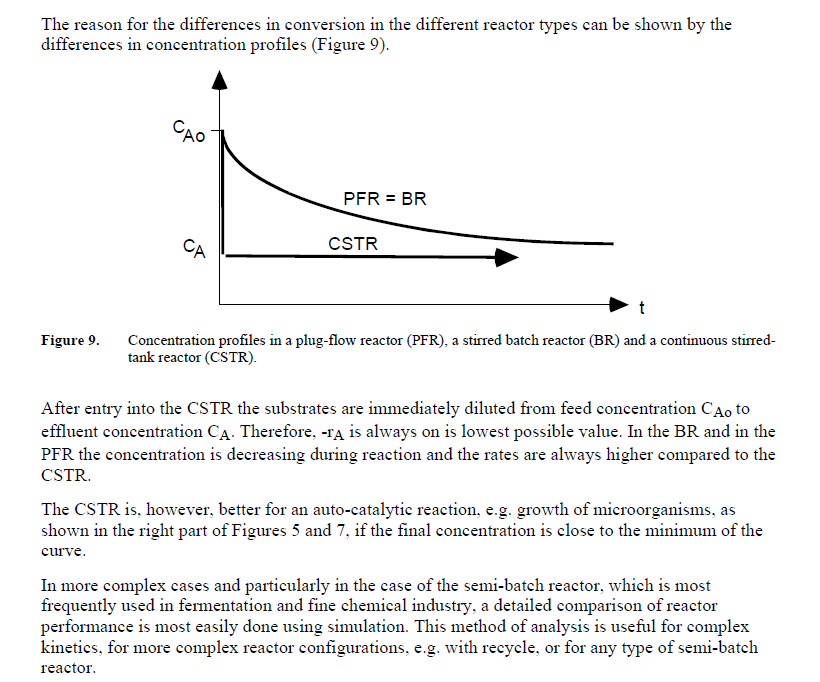 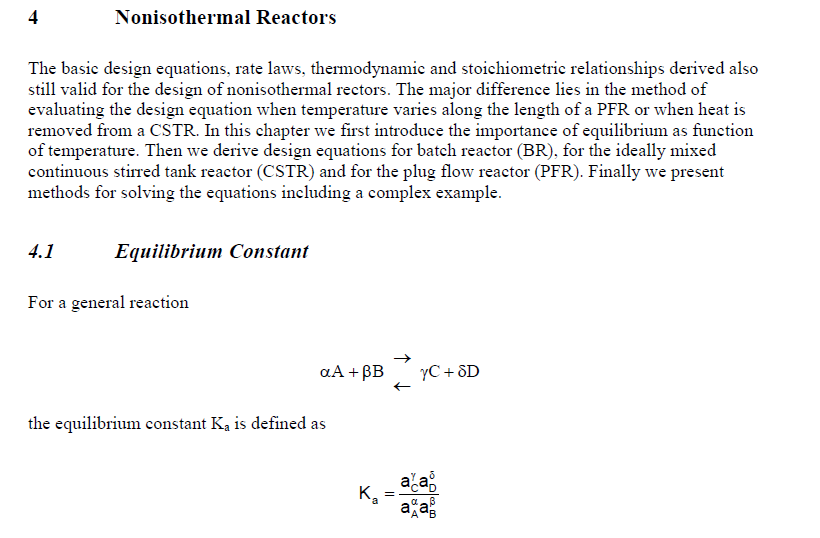 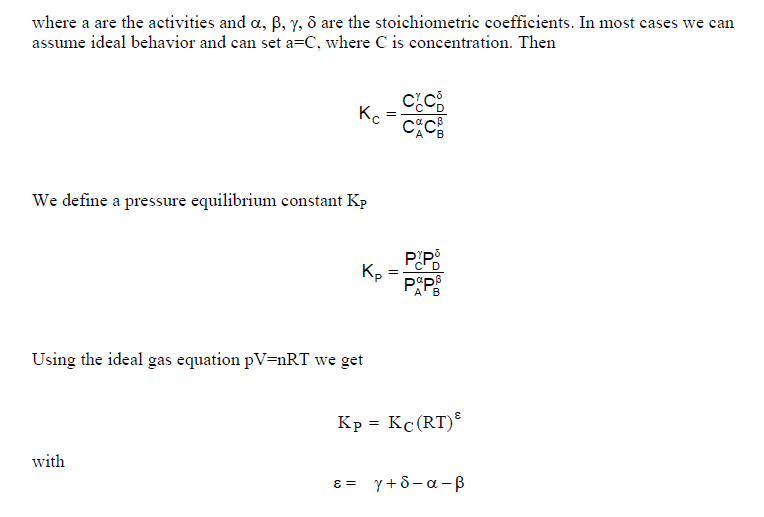 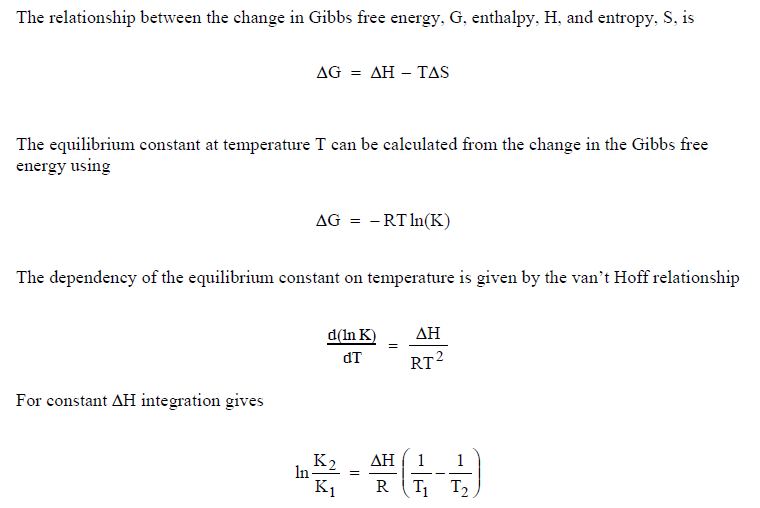 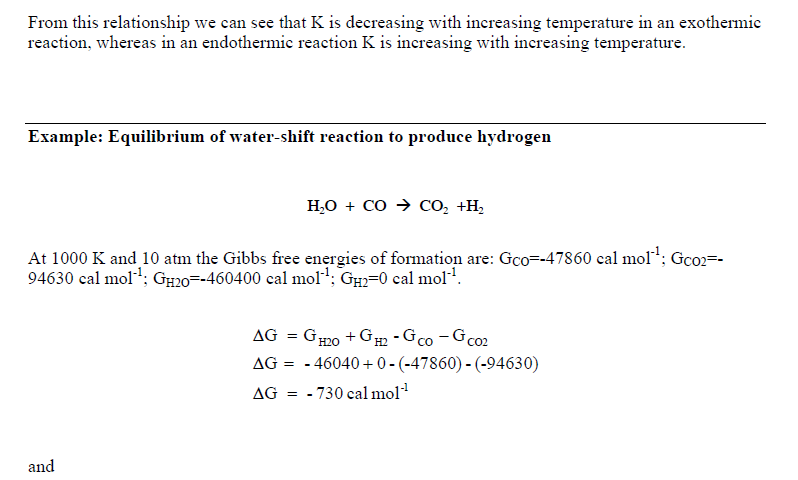 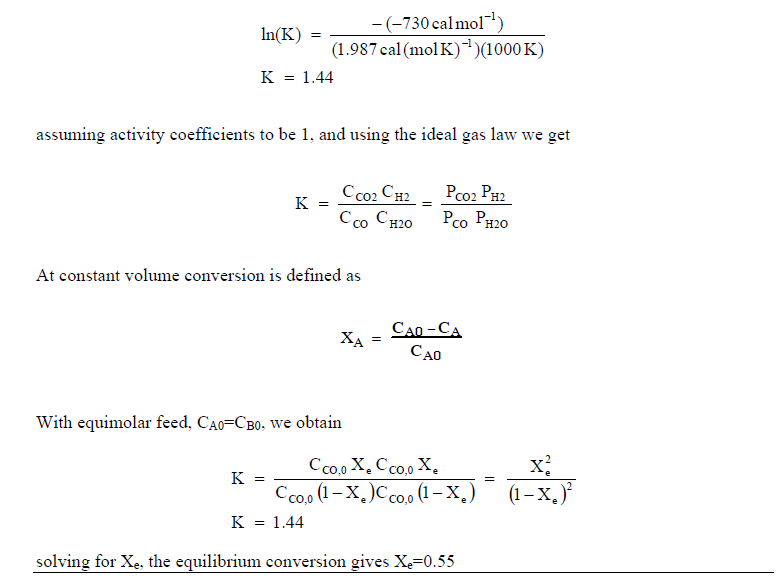 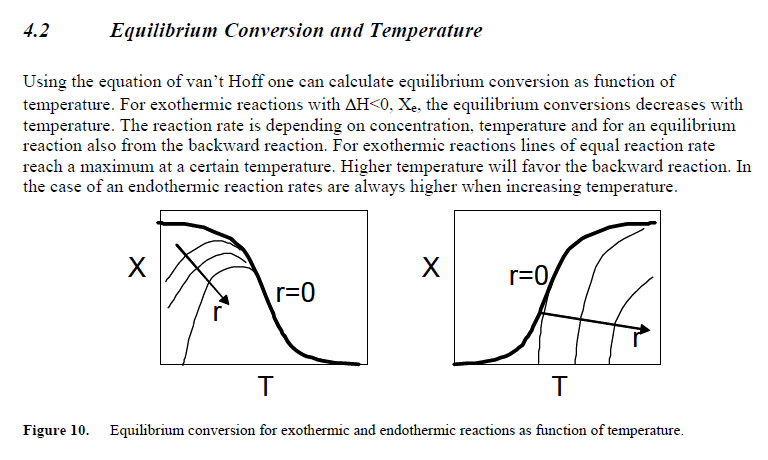 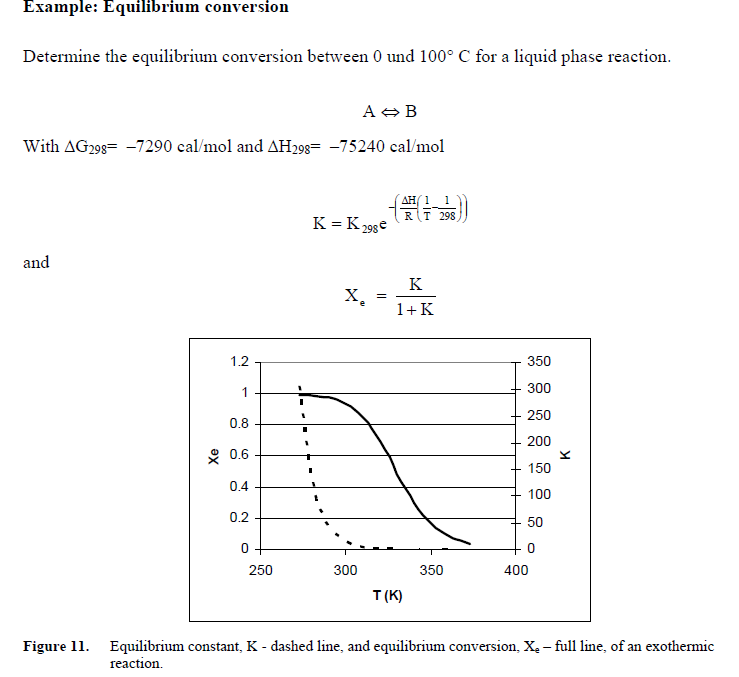 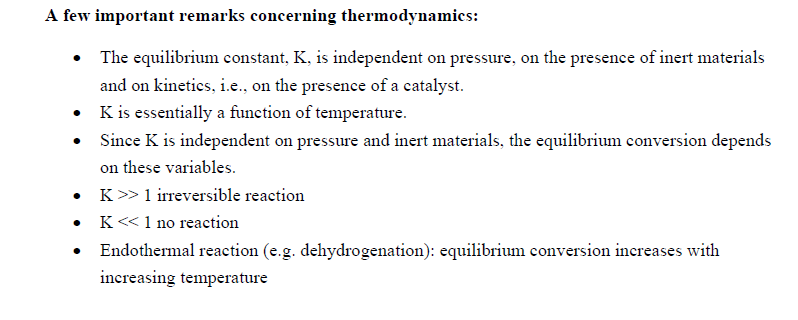 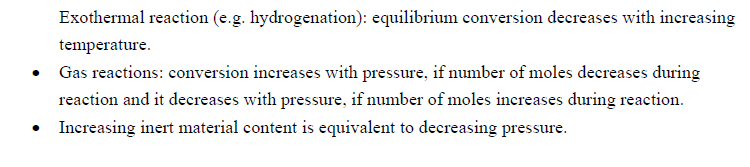 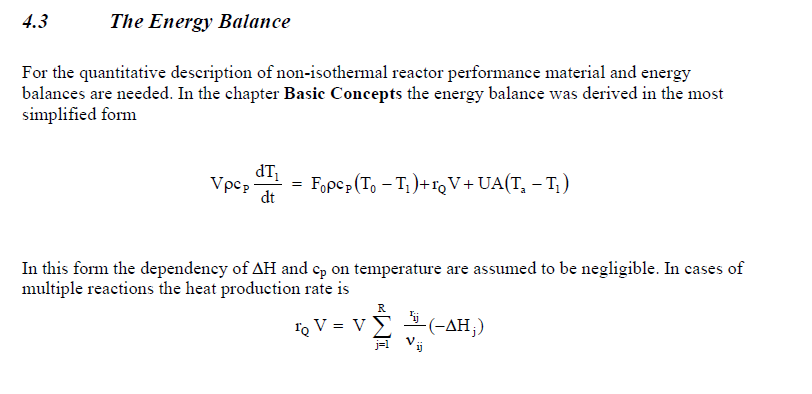 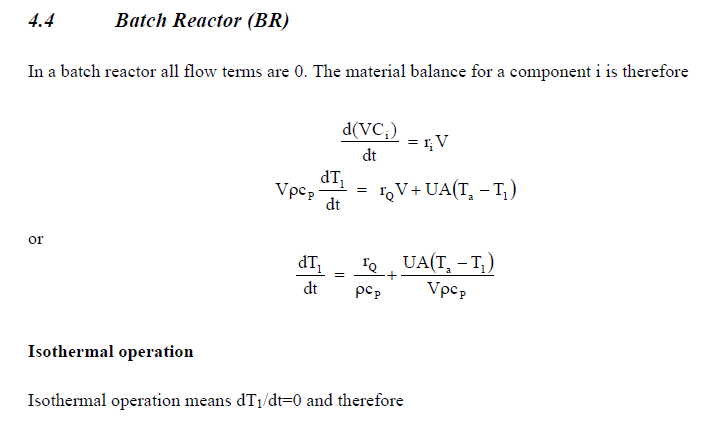 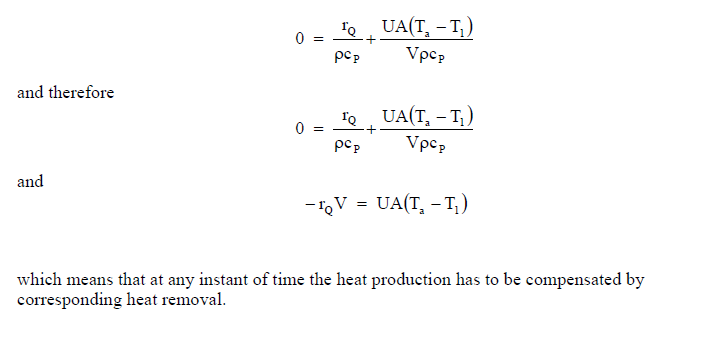 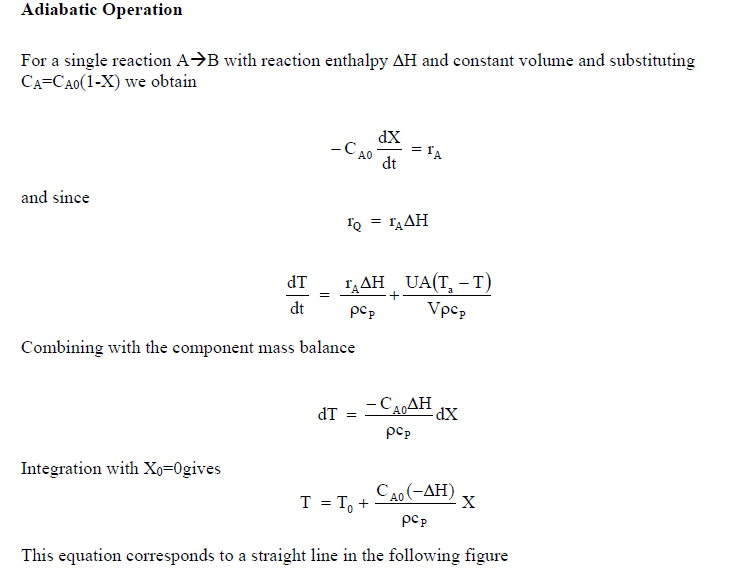 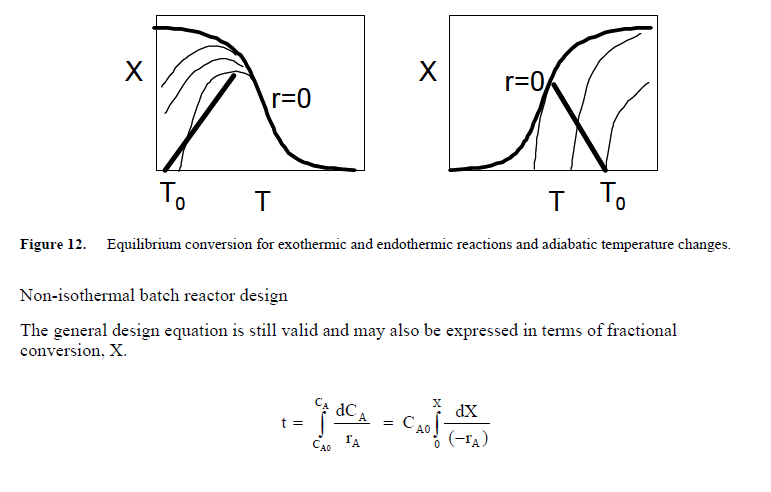 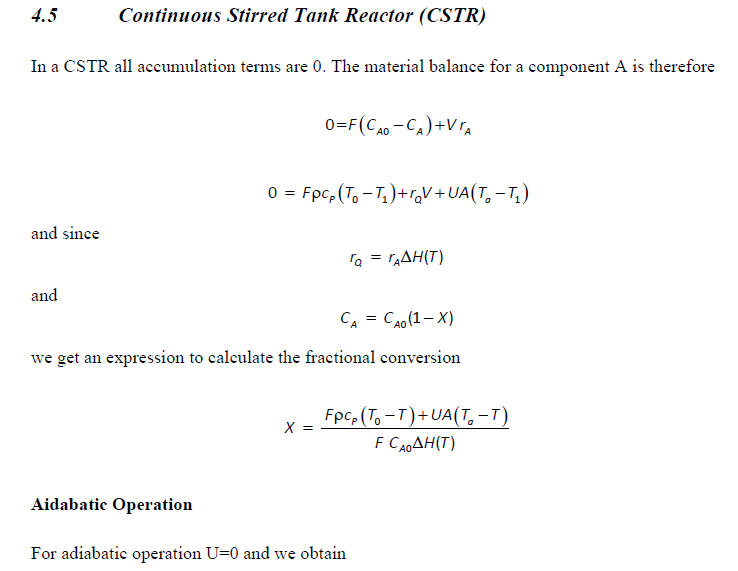 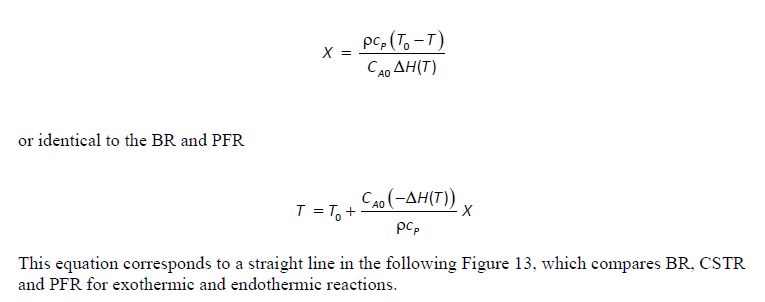 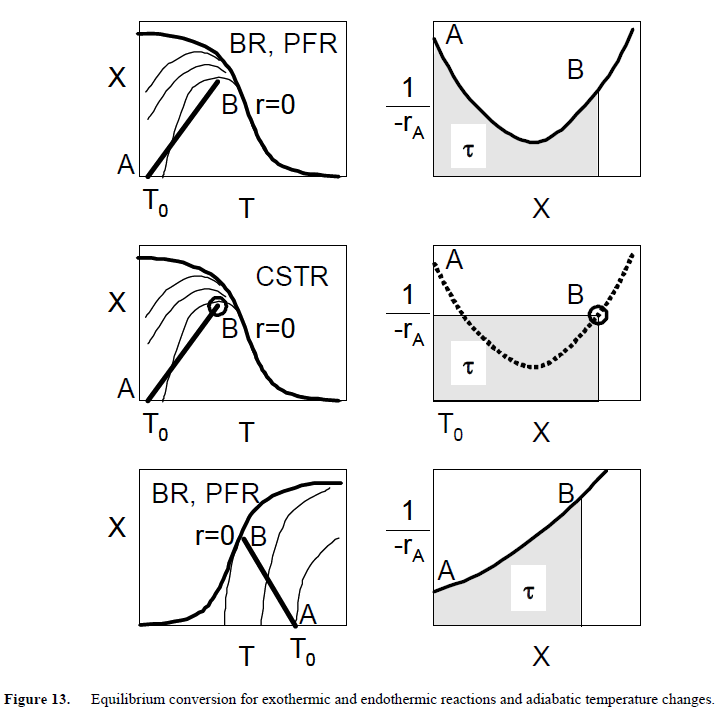 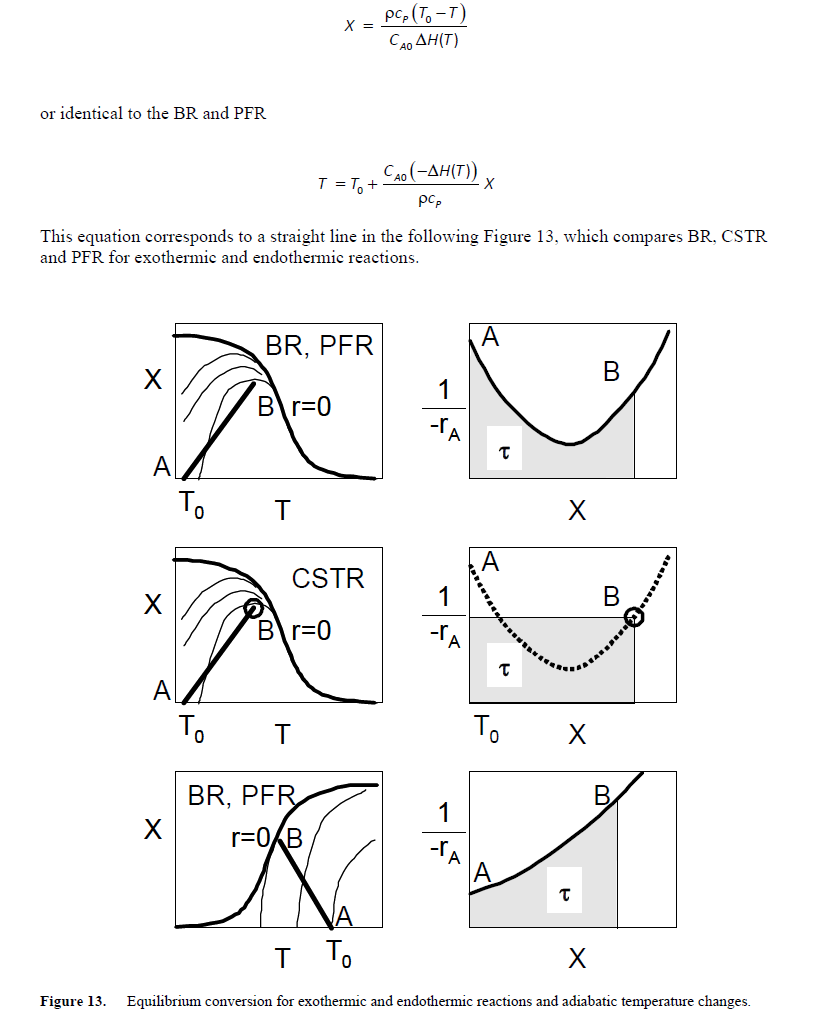 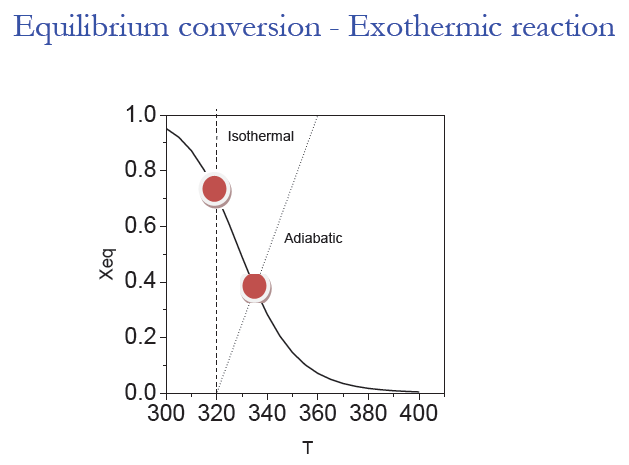 للشكل اعلاه في حالة التوازن لتفاعل باعث للحرارة ,كلما زادت الحرارة فان سير التفاعلExtent of reaction تقل لذك عند درجة واطئة فان Extent  عالية وبالعكس.
وعند اجراء التفاعل في حالة isothermal فان النقطة الموضحة في الشكل اعلاه,نحصل على 0.7  تقريبا.
لكن عند اجراء العمل في ظروف Adiabatic فانه لا توجد اضافة او سحب للحرارة ولدينا تفاعل باعث للحرارة
فان هناك ميل لارتفاع درجة الحرارة لذلك تقل Extent لحدود 0.4 على الخط الموضح في الرسم اعلاه.
لذلك يجب ان يجرى التفاعل باسرع وقت وايضا القلق من ان يحدث تفاعل عكسي.
لذلك في تفاعلات الحرارة الثابتةIsothermal نحصل على تحول عالي باقل درجة حرارة وهذا يعني معدل تفاعل اقل.
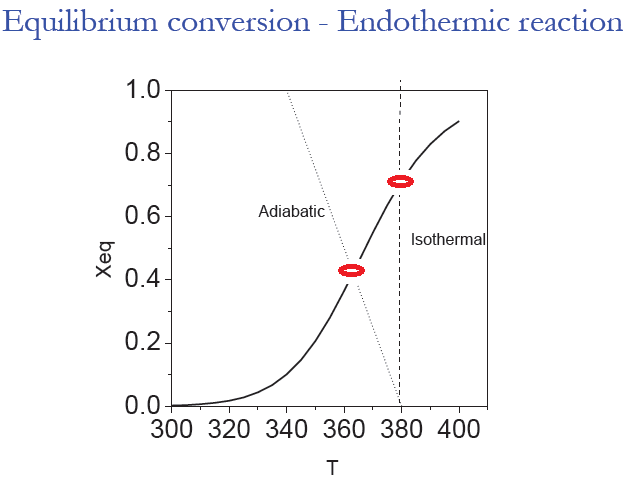 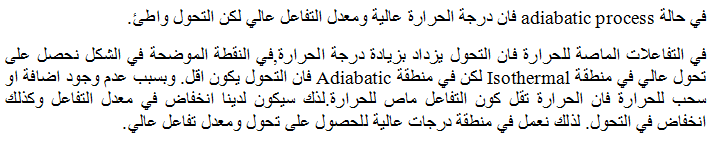 Topics to be covered in this Module
Module 6a (Sections 8.2, 8.3, 8.4, 8.6.1 – Fogler, 4th Edition)
Develop Energy Balance equations for flow reactors.
Enthalpy, Heat Capacity, and Heat of Reaction and relationship between them
Heat transfer rates for CSTR and PFR/PBR
Algorithms for Non-isothermal CSTR and PFR

Module 6b (Sections 8.5 and 8.7)
Equilibrium Conversion (Reversible Reactions) in Reactors
Conversion attainable during adiabatic operation of endothermic and exothermic reactors
Increasing Conversion by inter-stage cooling and heating
Why Do We Need Energy Balance ?
Every reaction proceeds with release or absorption of heat.

The amount of heat released or absorbed depends on
the nature of reacting system
the amount of material reacting
temperature and pressure of reacting system
and can be calculated from heat of reaction (HRxn)

Most industrial reactors will require heat input or heat removal, hence, we need energy balance.
Energy Balance for Single Reaction
An exothermic reaction is carried out in an adiabatic plug flow reactor. 

How would you calculate the reactor volume required to achieve a certain amount of conversion, X ?
We need to relate X and T ----> Energy Balance Equation
User-Friendly Design Equations
User-Friendly Design Equations
We would like to understand how these design equations were developed
General Form of Energy Balance
Rate of flow of heat to the system from the surrounding
Rate of work done by the system on the surroundings
Rate of energy added to the system by mass flow into the system
Rate of energy leaving the system by mass flow out of the system
Rate of accumulation of the energy within the system
Control Volume
+
–
=
–
General Form of Energy Balance(for multi component system)
Next, we will evaluate the “W” and “E” terms
Understanding Work and Energy Terms in the EB equation
Evaluation of the Work (W) term
In a chemically reacting systems, there are usually two types of work that need to be accounted for – (i) Shaft Work (e.g. work done by impellers in a CSTR and batch reactor) and (ii) Flow Work
Rate of flow work is rate of work to get mass into and out of the system
Evaluation of the E term
Energy Ei is the sum of internal, kinetic, potential and any other type of energies.
For a majority of reactors, only internal energy is important
General Form of Energy Balance(for multi component system)
Energy Balance Equation in terms of Enthalpy
Now,
Next, we will focus on the enthalpy terms
Substituting appropriate values of Ei and Rate of Work
We now have, Energy Balance Equation in terms of Enthalpy
Here’s what we’ll do with Enthalpy terms
Express Hi in terms of Enthalpy of Formation (Hio ) and Heat Capacity (Cpi)
Express Fi in terms of conversion (for single reaction) or rates of reaction
Define Heat of Reaction (HRxn)
Define  Cp
If A is the limiting reactant
Fi in terms of FA0 and X
from stoichiometry
Enthalpy Relationships: Single Reaction System
T
T0
DHRxn
Enthalpy Relationships: Single Reaction System
Next, we will evaluate the different terms of RHS
Therefore,
For no phase change
Hi is available from Chemical Engg handbook
Expressing Hi(T) in terms of Hio and Cpi
Enthalpy at any given temperature is related to enthalpy at a reference temperature and heat capacity
And,
Enthalpy at any given temperature is:
where,
Heat of Reaction (DHRxn)
Heat of reaction is defined as:
General Form of Energy Balance
Energy Balance Equation in terms of Enthalpy
Energy Balance Equation in terms of Conversion
Heat Transfer (Q) to/from Reactors
Heat Transfer (Q) to a CSTR
Heat transferred between coolant and reactor
(from energy balance on the coolant)
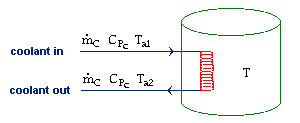 Assuming CSTR temperature,T, is spatially uniform
For high coolant flow rates (Ta1  Ta2=Ta):
Heat Transfer (Q) to a PFR
Ta
T
Remember, in PFR/PBR the concentration and reaction rates vary along the reactor length. Q will likely vary too.
Total heat transferred to the reactor
a = heat exchange area/volume
Heat transfer rate at a given location in a PFR
Non-Isothermal Reactors
Non-isothermal Flow Reactor
XEB
T
Application-1 Special Case: Adiabatic Reactor with No Shaft Work
Applying Q = 0 and Ws=0 in the above equation, we get
If Cp term<<DHRxn
Non-isothermal Flow Reactor
Application-2: CSTR with Heat Exchange; no shaft work
Applying Ws=0 in the above equation, we get
Let us see if we can apply these concepts to solve a CSTR problem.
Class Problem #6
The following liquid-phase reaction is carried out in a CSTR with heat exchange:


The feed stream contains A and B in equimolar ratio. The total molar flow rate is 20 mol/s. The inlet temperature is 325 K, the inlet concentration of A is 1.5 molar, and the ambient temperature in the heat exchanger is 300 K. 

Calculate the reactor volume necessary to achieve 80% conversion.
Additional information
U= 80 J/m2 s K
A=2 m2
DHRxn(298) = -10,000 J/mol
CpA = CpB= 100 J/mol K
CpC = 150 J/mol K
E=25,000 J/mol
k298 = 0.014 L/mol-s
Non-isothermal Flow Reactor
FA0

T0
FAe

Te
V+DV
V
Application-3: PFR with Heat Exchange
T
Differentiating the Energy Balance equation with respect to V, we get
Non-isothermal Flow Reactor
Application-3: PFR with Heat Exchange (cont.)
Let us evaluate the differential terms of the EB equation
V+DV
V
Ta
The first term on LHS can be written as
T
a = specific surface area for heat transfer = area/volume
U = overall heat transfer coefficient
Ta = Temperature of heat transfer fluid (outside of the reactor)
Non-isothermal Flow Reactor
Application-3: PFR with Heat Exchange (cont.)
Let us evaluate the differential terms of the EB equation
The derivative in the third term on LHS can be written as
Recall, that for a reaction: aA + bB → cC + dD, the reaction rates are related by the stoichiometric coefficients
Non-isothermal Flow Reactor
Application-3: PFR with Heat Exchange (cont.)
Let us evaluate the differential terms of the EB equation
The derivative in the fifth term on LHS can be written as
The fifth term on LHS can be written as
Non-isothermal Flow Reactor
Application-3: PFR with Heat Exchange (cont.)
Substituting, the derivative terms into the Energy Balance Equation we get
Rearranging the above equation in terms of dT/dV, we get
Non-isothermal Flow Reactor
or
Application-3: PFR with Heat Exchange (cont.)
How do we solve non-isothermal PFR problems?
We MUST solve the two differential equations, g(X,T) and f(X,T),
simultaneously.

We will need Ordinary Differential Equation (ODE) solver -- MATLAB
Other forms of EB equation for PFRs
For single reaction systems
You may note that for exothermic reaction, this term will result in an increase in T
For single reaction systems in term of conversion
Class Problem #7
It is proposed to design pilot plant for the production of Allyl Chloride. The feed stream comprises 4 moles propylene/mole chlorine. The reactor will be vertical tube of 2 inch ID. The combined feed molar flow rate is 0.6 g-mol/h. The inlet pressure is 2 atmospheres. The feed stream temperature is 275 C. Calculate Allyl Chloride production as a function of tube length for the following 2 cases:

Case-1: PFR jacketed with heat exchange fluid circulated at 275 C Case-2: Adiabatic operation of PFR
Class Problem #7 (cont.)
MAIN REACTION: Cl2 + C3H6 → CH2=CH-CH2Cl + HCl




SIDE REACTION: Cl2 + C3H6 → CH2Cl-CHCl-CH3
T is in Kelvin and p is in atm
U = 28 W/m2-K

-DHRxn1(298)=110,000 J/mol

-DHRxn2(298)=181,500 J/mol
Fundamentals of CRE
Salah N. Farhan  College of Engineering  Diyala University
70
Fundamentals of CRE
Salah N. Farhan  College of Engineering  Diyala University
71
Fundamentals of CRE
Salah N. Farhan  College of Engineering  Diyala University
72
Fundamentals of CRE
Salah N. Farhan  College of Engineering  Diyala University
73
Fundamentals of CRE
Salah N. Farhan  College of Engineering  Diyala University
74
Fundamentals of CRE
Salah N. Farhan  College of Engineering  Diyala University
75
Fundamentals of CRE
Salah N. Farhan  College of Engineering  Diyala University
76
Fundamentals of CRE
Salah N. Farhan  College of Engineering  Diyala University
77
Fundamentals of CRE
Salah N. Farhan  College of Engineering  Diyala University
78
Fundamentals of CRE
Salah N. Farhan  College of Engineering  Diyala University
79
Fundamentals of CRE
Salah N. Farhan  College of Engineering  Diyala University
80
Fundamentals of CRE
Salah N. Farhan  College of Engineering  Diyala University
81